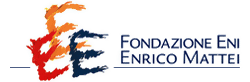 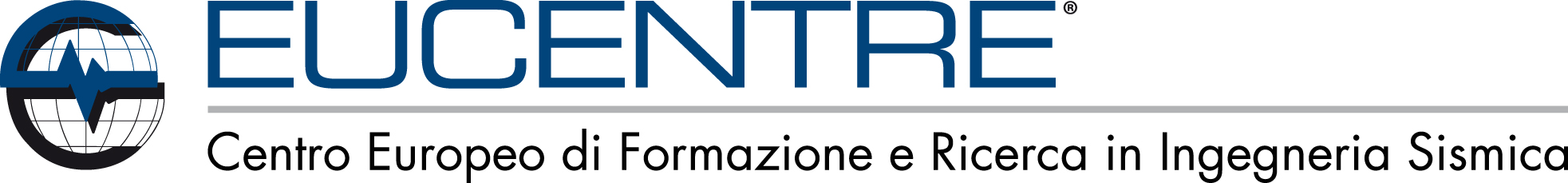 Green Infrastructures for disaster risk reduction protection: evidence, policy instruments and marketabilityGREENPREVENTION AND PREPAREDNESS PROJECTS IN CIVIL PROTECTION AND MARINE POLLUTIONKICK OFF MEETING BRUXELLES 18-01-2017
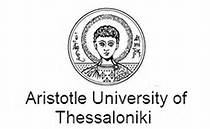 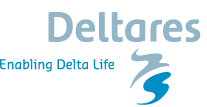 Consortium
EUCENTRE
Promote and support research and education in the field of seismology, geology, geotechnical engineering, hazard and risk assessment, flooding vulnerability assessment, ecological approach and emergency management, Re-insurance market
DELTARES
Develop and apply expertise in Flood Risk, Availability of water and soil resources, Water and Subsoil Resources, Delta Infrastructures, Healthy water and soil systems
FEEM
Provides analysis and produces specialized research in Mitigation, Innovation and Transformation Pathways, Climate Change Economic Impacts and Adaptation, Energy Scenarios and Policy and Society and Sustainability
AUTH
Through the Environmental Engineering Laboratory (ENVE LAB), Develops research and design processes and products in the context of  Environment and health, Advanced technology for monitoring environment pollution and waste management, Industrial ecology
Benefits of Green Infrastructures
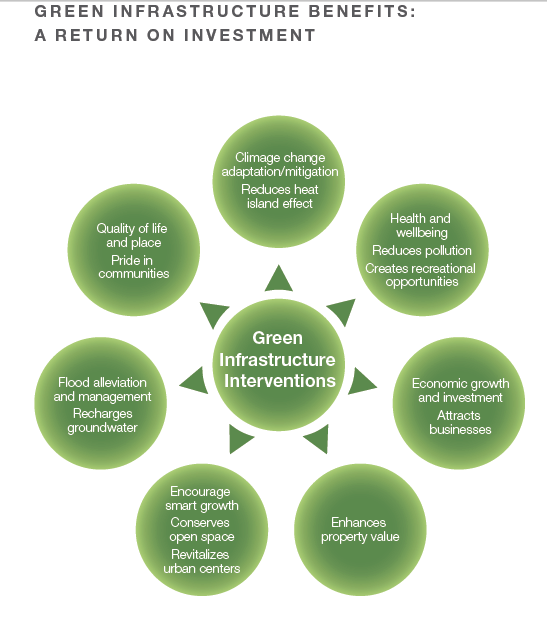 Image from Gray to Green: Jumpstarting Private Investment in Green Infrastructure.
Project structure
MANAGEMENT (EUC)
A
REVIEW OF GI SOLUTIONS, ANALYSIS OF COSTS AND BENEFITS (AUT)
B
CASE STUDIES (DELT)
GI DEPLOYMENT ON A LARGE SCALE (FEEM)
COMPARIZON BETWEEN THE PERFORMANCE OF GREEN AND GREY INFRASTRUCTURES, STAKEHOLDER  ENGAGEMENT,  BUSINESS PLANNING IN CASE STUDIES (FEEM)
C
E
F
DESIGN OPTIONS FOR THE MONITORING OF GI - COPERNICUS (EUC)
D
DISSEMINATION (EUC)
G
GI= Green Infrastructures
GANTT chart
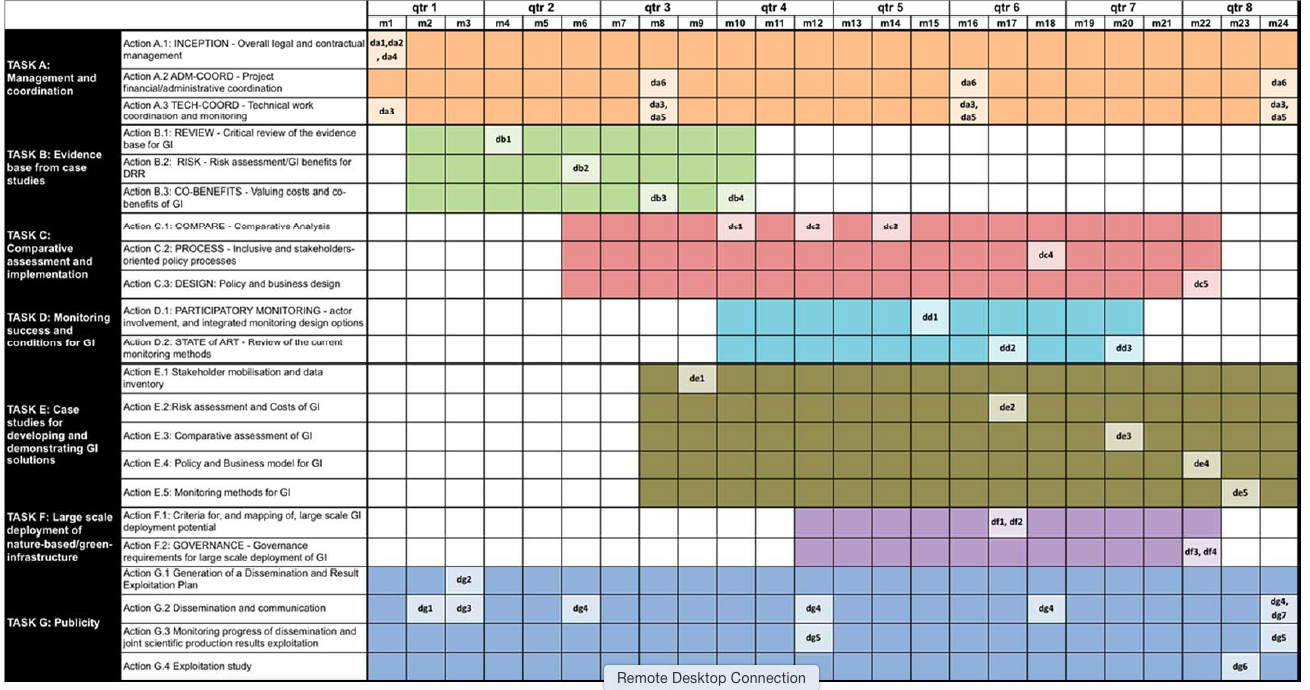 Risk assessment
Risk = Hazard × Exposure × Vulnerability
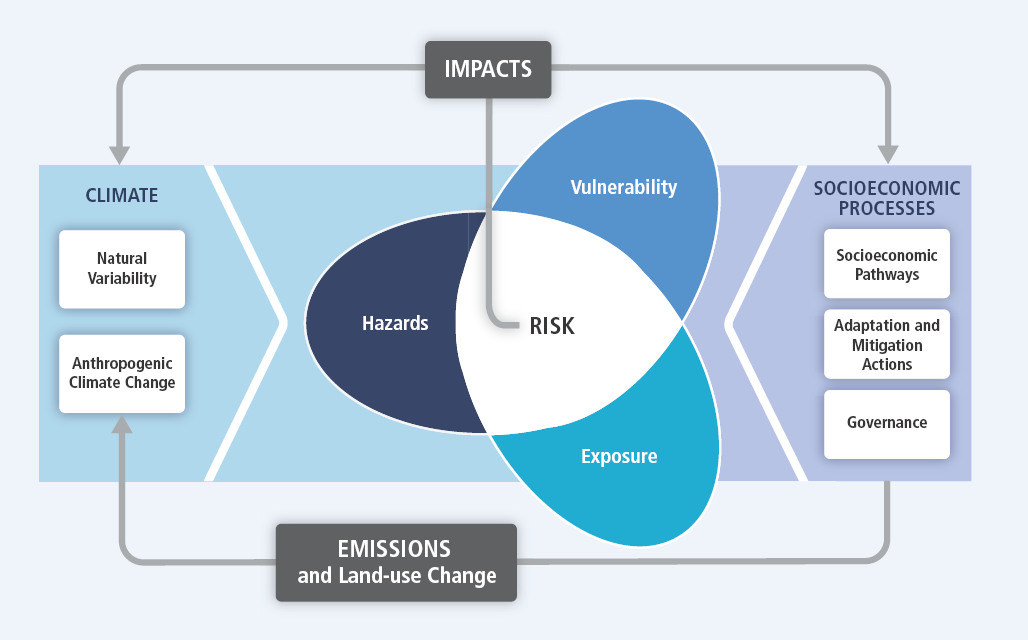 Increasing vulnerability, exposure, or severity  and frequency of climate events increases disaster risks
Valuing costs and co-benefits of GI
Month 4: DB.1 Inventory/database of GI measures and their cost characteristics that are
included in the GREEN project
Month 6: DB.2 Report on GI measures and their characteristics and risk reducing effect
Month 8: DB.3: Document with guidelines for assessing GI costs and co-benefits
Scenario 
development
Sector 
modelling
Costs
Benefits
G.I. Performance
Direct Costs
Ecosystem Services
Ecosystem Disservices
Hard and Soft Infrastructure
  Efficiency
Indirect costs
Avoided costs
Benefit costs comparison
Comparative assessment
Comparative Analysis
Comparison of the performance of GI based solutions for disaster risk reduction (DRR) and climate change adaptation with other traditional, engineering and non-engineering, solutions.
Policy and business design

Optimal policy design principles for implementing GI solutions in practice, and guide the case studies in devising appropriate implementation strategies.
Month 10: DC.1 Comparative assessment framework
Month 12: DC.2 Comparative assessment reports for selected case studies
Month 14: DC.3 Synthesis report of the comparative assessments conducted in all case
Studies
Month 18: DC.4 Peer review evaluation of the stakeholder engagement
processes in the case studies and recommendation for improvements
Month 22: DC.5 Policy and business model design report in case studies
Monitoring success and conditions for GI
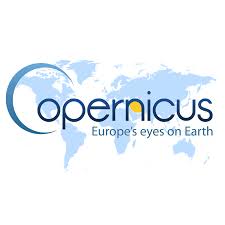 Analyze and develop an integrated monitoring system for assessing and developing GI solutions, through COPERNICUS data and monitoring program
PARTECIPATORY MONITORING

Specification of GI  monitoring design options based on end users prerogatives and needs 
Make full use of citizens observation and participatory monitoring 
Design guidelines for the development of Downstreaming service
PARTECIPATORY MONITORING

Analysis of data sources needed to assess and monitor GI performance
Inclusion of societal condition and phenomena to enable community and policy relevant monitoring
Analysis of data fusion needs, including temporal and spatial resolution
Identification of key GI indicators as minimum requirements for GI monitoring systems
STATE OF THE ART
Month 15: DD.1 Report: Inventory of user requirements for
monitoring GI
Month 17: DD.2 Data Analysis
Month 20: DD.3 Assessment of the performance of ecosystem services
Case studies
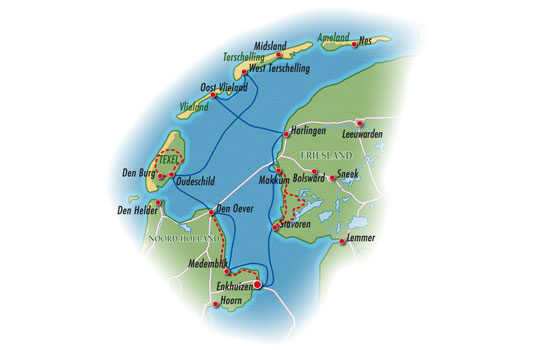 Stakeholder mobilisation and data inventory
Inventory of stakeholder needs related to GI. 
Provide an inventory of all available data on GI in the 
- Observational data (Study case: Wadden Sea)
- Models (Study case: Wadden Sea)
Policy and Business model for GI 
Identify best practices and lessons learnt and formulate recommendations on how to improve stakeholder involvement in the decision making
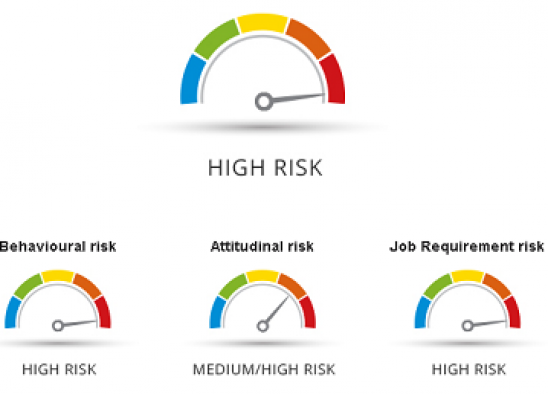 Risk assessment/GI benefits for DRR 
Statistical models that show the relation between GI and its effect on risk reduction.
In order to identify future risk levels and future uncertainty, for each case scenarios will be developed that show how climate change and socio economic changes influence trends in hazard, exposure and vulnerability
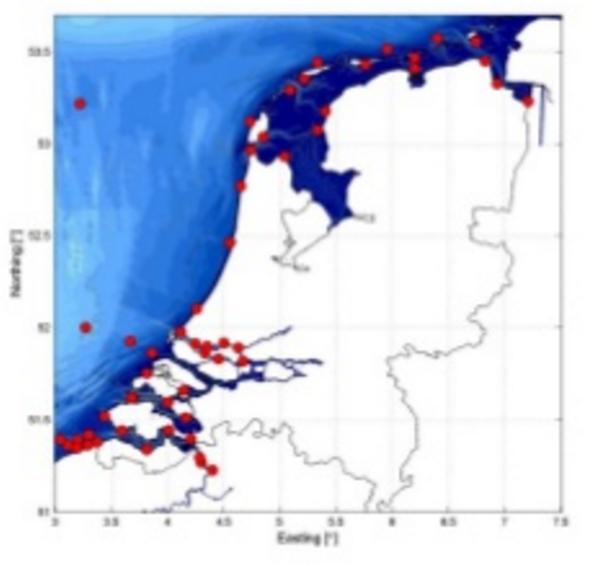 Monitoring methods for GI 
Monitoring design
Review of the current monitoring methods
Impact assessment  vulnerability  and resilience 
Assessing  the impacts of GI on ecosystem service and biodiversity conservation
Possible resilience  measure
Month 9: DE.1 Stakeholder inventory report
Month17: DE.2 Report on Risk assessment and cost of GI
Month 20: DE.3 Report on Comparative assessment of GI
Month 22: DE.4 Report on Policy and Business models for GI
Month 23: DE.5 Report on Monitoring services
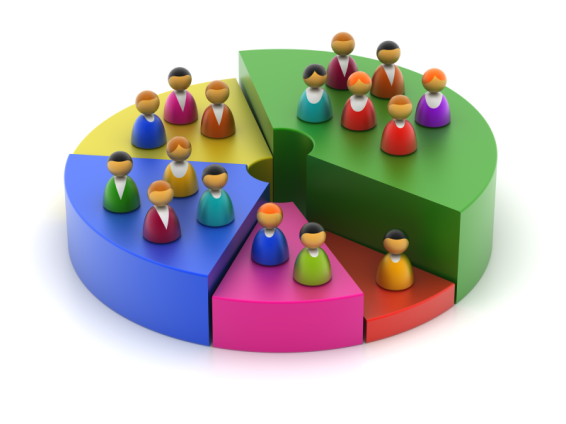 Large scale deployment of GI and follow up
Building upon the evidence, policy, business and monitoring models obtained the task
will provide the base for scale-up and multiply GI by:
Identifying GI potential according to hazard type and climate projections
Mapping GI potential at national and supra-national scale
ensuring the legitimacy and hence long term sustainability of the solutions through governance requirements
Month 17 DF.1 A report including maps, on the potential of deployment of different GIs
Month 17 DF.2 A guidance document including specifically targeted Copernicus
downstream applications
Month 22 DF.3 A report co-produced with funders and investors such as the EIB on current
and possible future funding mechanisms for GI
Month 22 D.F.4 A co-produced report on the governance requirements for large scale
deployment of GI